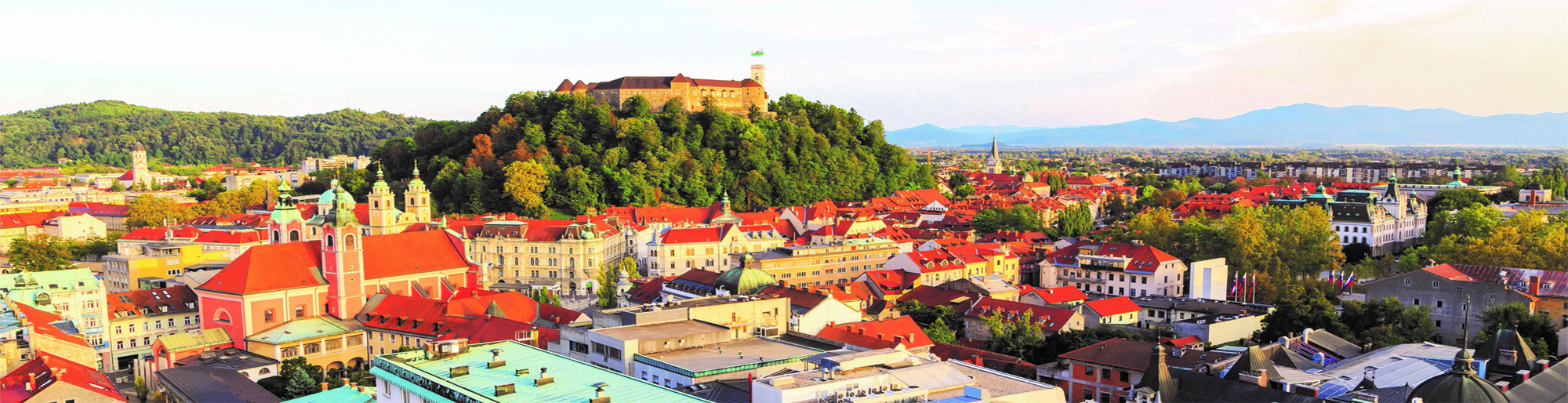 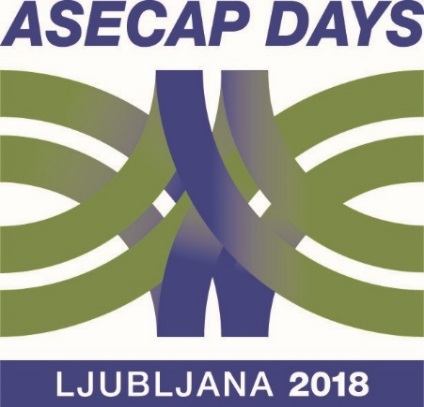 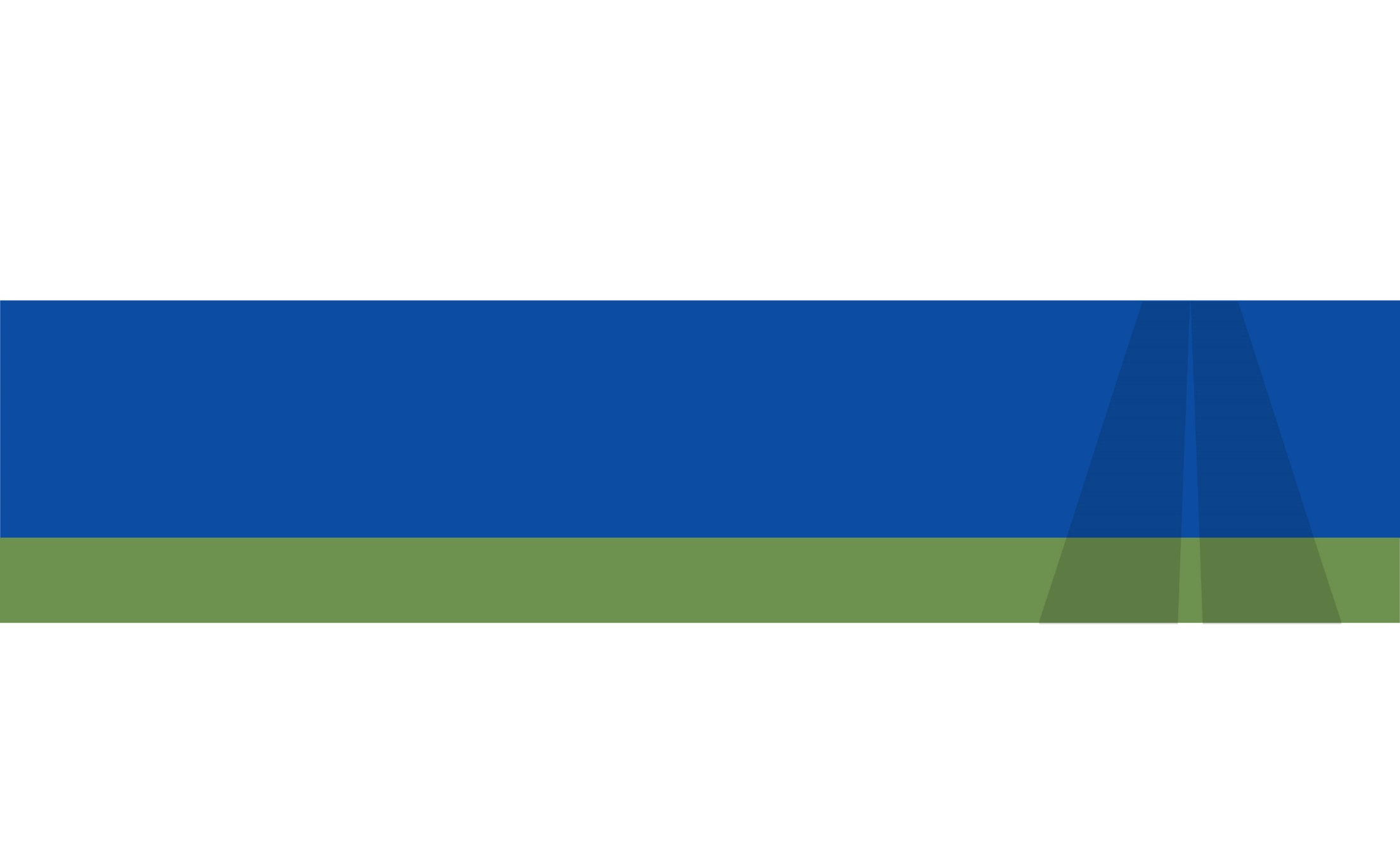 45th ASECAP Study & Information Days 2017
46TH ASECAP STUDY & INFORMATION DAYS
The Role of the Infrastructure Investments in the New EU Road Mobility Package
Grand Hotel Union, Ljubljana, Slovenia
6-8 June 2018
www.asecapdays.com
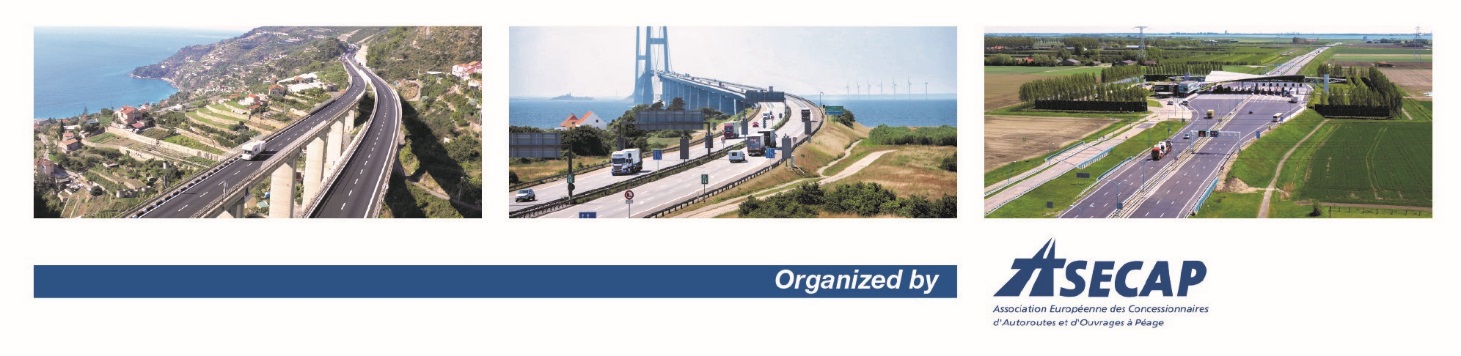 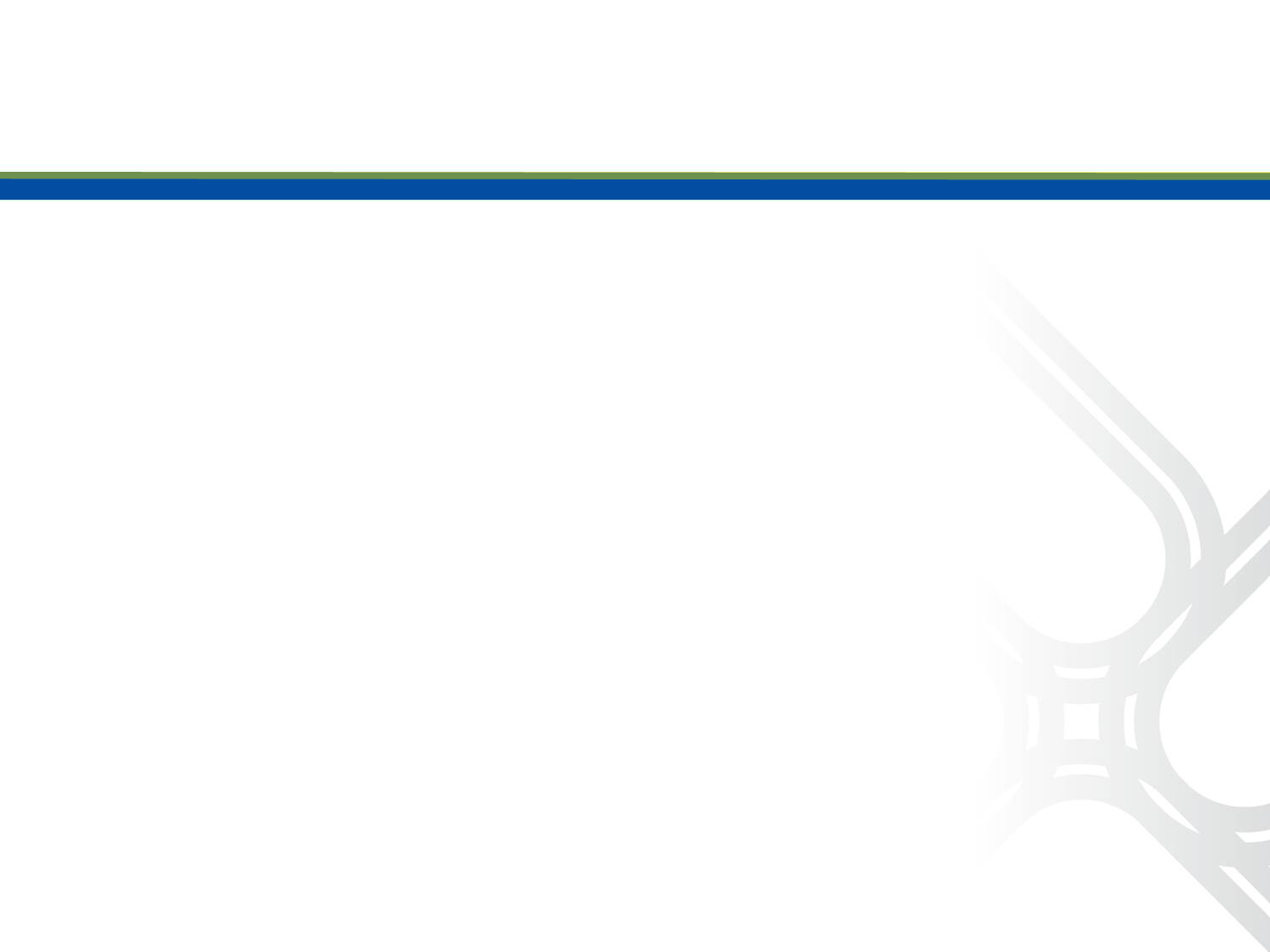 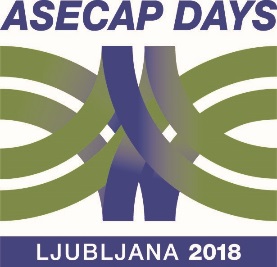 Pullman Paris Montparnasse Hotel
29-31 May 2017
www.asecapdays.com